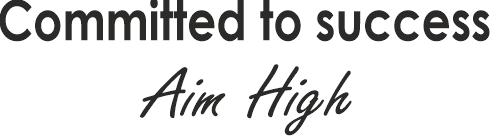 ]
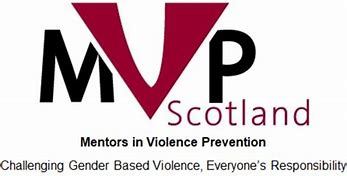 ]
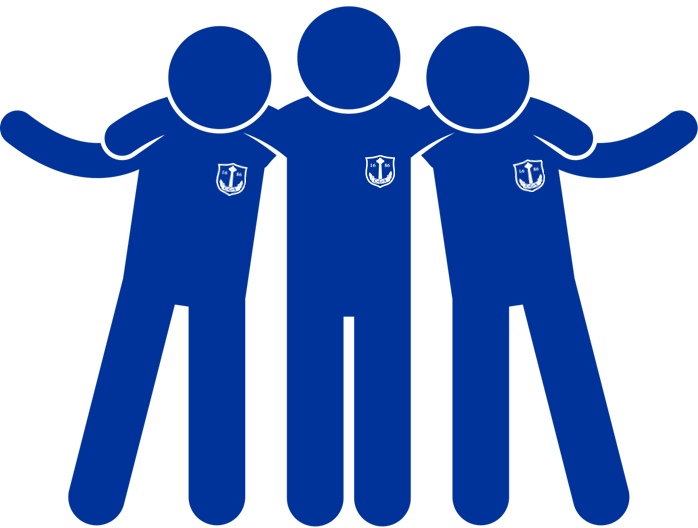 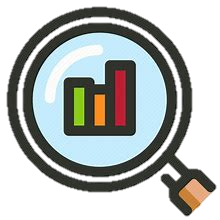 Gather Data/Feedback
Questionnaires to Pupils/Parents/Staff/Partners throughout the year
Recording within our Anti-bullying and Equalities log
Analysing our records
MVP Training – Peer mentoring
S5/6 Buddies for S1 pupils
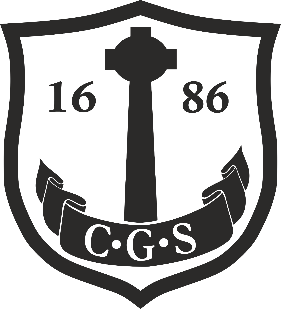 Anti-bullying Strategy
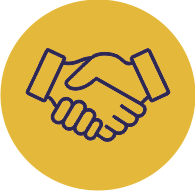 Bengullion
Kilbrannan
Knockscalbert
]
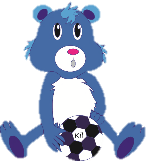 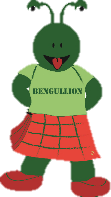 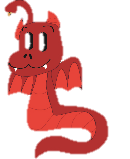 Pupil Leadership Team
School Captains
Vice Captains
Sports Captains
House Assemblies
Choose Respect
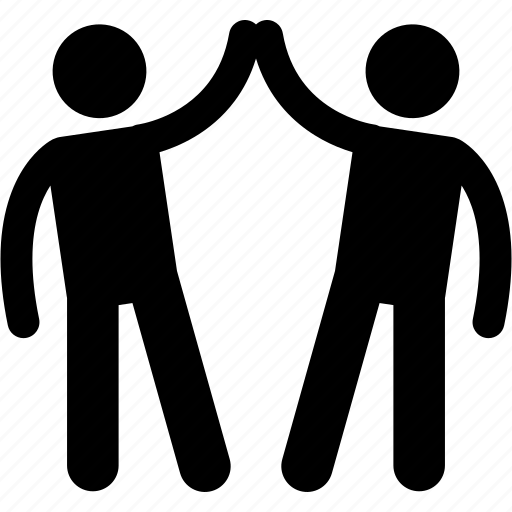 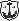 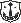 Anti-bullying theme
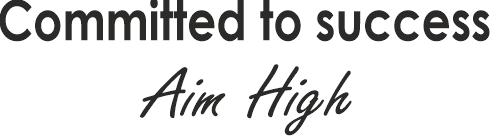